Jean-Vincent 
PLACER
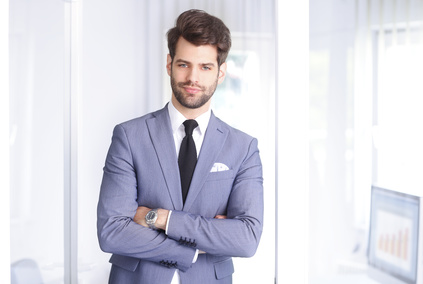 Título del puesto